Урок по математике. 2 класс
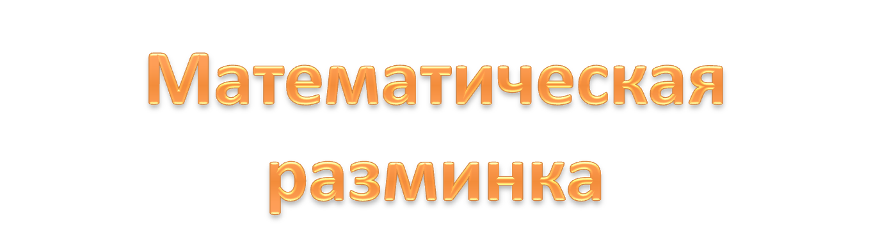 Вычисли:
+
?
90
4
30
32
60
=
+
+
8
8
56
40
+
–
+
40
–
80
14
30
64
50
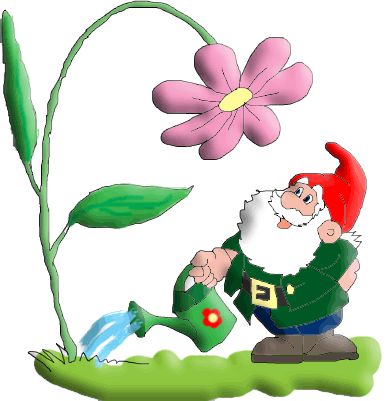 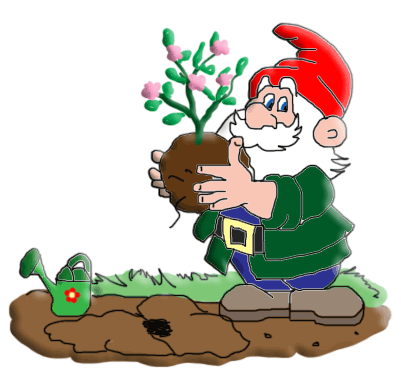 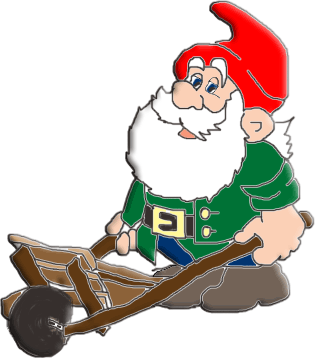 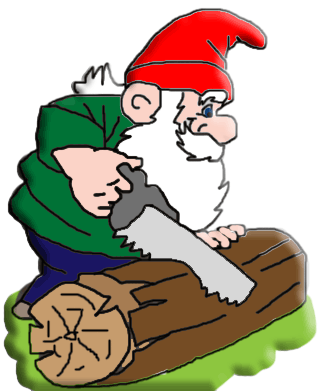 В гостях у сказки
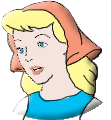 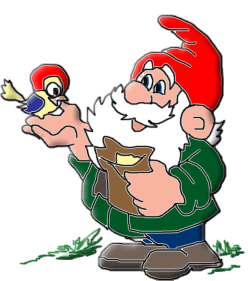 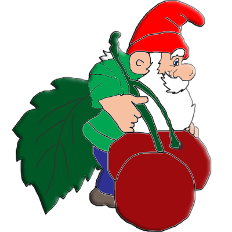 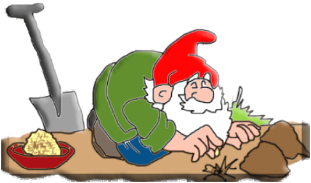 Понедельник
Сколько всего цветов?
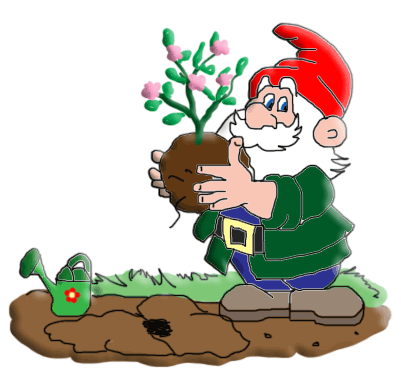 5 + 5+ 5+ 5 + 5 = 25 (ц.)
5х5=25 (ц.)
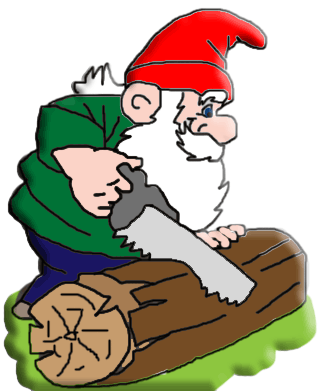 Вторник
Сколько всего поленьев?
4 + 4+ 4+ 4 + 4+ 4 = 24 (п.)
4х6=24 (п.)
Среда
Среда решил угостить всех второклассников вишнями. У нас в классе их 24 человека. Каждому из вас он приготовил по 1 вишни. Сколько вишен он собрал?
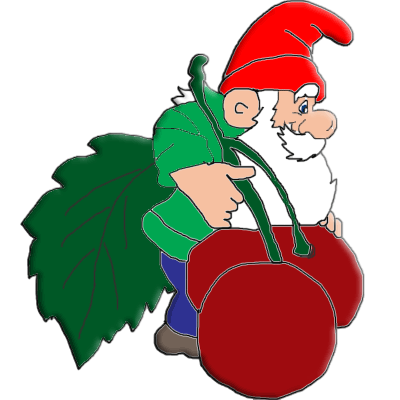 [Speaker Notes: гном "бежит" до клика мышью, т.е. пока дети не догадаются, что складывать по 3 долго.]
Расставь на свои места
Первое слагаемое
Первый множитель
сумма
произведение
Второе слагаемое
Второй множитель
Расставь на свои места
Первое слагаемое
Второе слагаемое
сумма
произведение
Второй множитель
Первый множитель
Расставь на свои места
5    +      2    =   7
Первое слагаемое
Второе слагаемое
сумма
5     х      2     =   10
произведение
Второй множитель
Первый множитель
Тема урока  «Компоненты действия умножения»
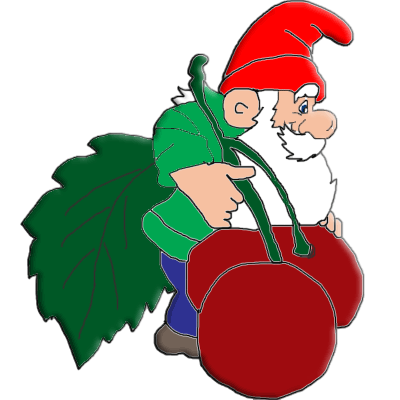 [Speaker Notes: Слайд для учителя]
Цели и задачи урока:
Узнать, как называются числа при умножении;
Научимся применять полученные знания на практике;
Будем учить решать примеры и задачи на умножение;
Четверг-Замените сумму умножением. Назовите компоненты умножения.
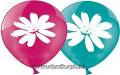 6+6+6+6+6= 6х5
7+7+7+7+7+7=7х6
3+3+3+3+3=3х5
48+49+47= лож.
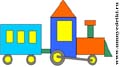 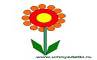 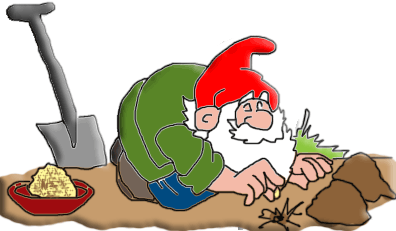 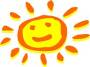 Физкульт.минутка
Пятница
Выполните задание из учебника
С. 54 № 1, 3, 5.
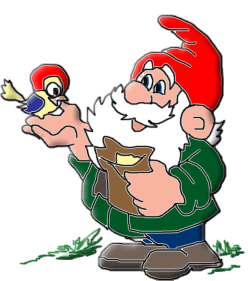 Суббота
Придумайте для соседа по парте 3 суммы одинаковых слагаемых, запишите их в тетрадях.
Обменяйтесь тетрадями и запишите суммы в виде произведения.
Проверьте работу.
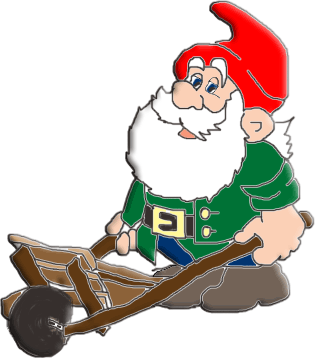 Воскресенье
Домашнее задание
Стр. 54 № 2,6.
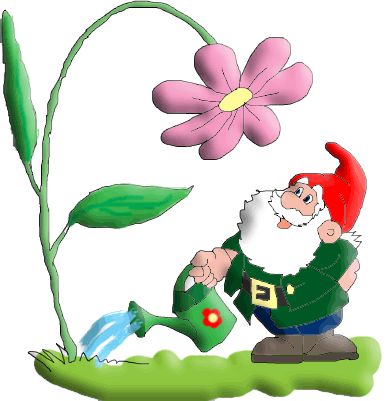 Рефлексия
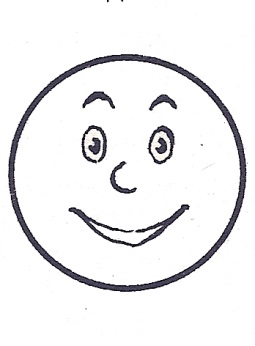 Вы считаете, что урок прошёл для вас плодотворно, с пользой. Вы научились и можете помочь другим.
Вы считаете, что научились применять переместительное свойство, но вам ещё нужна помощь.
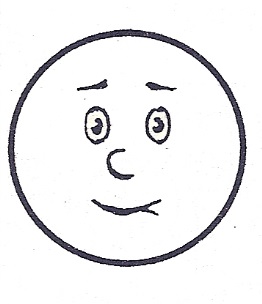 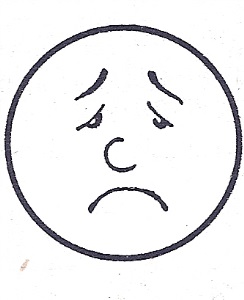 Вы считаете, что было трудно на уроке.